约伯记3章
约伯的哀歌
大纲
约伯是孤独的（2:11-13）
约伯只能回望（3:1-19）
即使约伯在黑暗的时候，他不能逃避神（3:20-26）
与哀哭的人同哭
1. 约伯是孤独的（2：11-13）
11 约伯的三个朋友，提幔人以利法、书亚人比勒达、拿玛人琐法，听说这一切的灾祸临到他身上，各人就从自己的地方相约同来，为他悲伤，安慰他。 12 他们远远地举目观看，认不出他来，就放声大哭。各人撕裂外袍，向空中撒尘土，落在自己的头上。 13 他们同他七天七夜坐在地上，一句话也不对他说，因为他们见到了极大的痛苦。
2. 约伯只能回望（3:1-19）
3:1 此后，约伯开口诅咒自己的生日。
2 约伯说：3“愿我生的那日灭没，说’怀了男胎’的那夜也灭没。
2. 约伯只能回望（3:1-19）
4愿那日变为黑暗，愿　神不从上面寻找它，愿亮光不照于其上。5 愿黑暗和死荫索取那日， 愿密云停在其上，愿白天的昏暗恐吓它。
2. 约伯只能回望（3:1-19）
6 愿那夜被幽暗夺取，不在一年的日子中喜乐，也不列入月中的数目。
7 看哪，愿那夜没有生育，其间也没有欢乐的声音。
8 愿那些诅咒日子且能惹动力威亚探的， 诅咒那夜。
9 愿那夜黎明的星宿变为黑暗， 盼亮却不亮，也不见晨曦破晓；
10 因它没有把怀我胎的门关闭，也没有从我的眼中隐藏患难。
2. 约伯只能回望（3:1-19）
11 “我为何不出母胎而死？为何不出母腹就气绝呢？12 为何有膝盖接收我？为何有奶哺养我呢？
2. 约伯只能回望（3:1-19）
13 不然，我现在已躺卧安睡，而且，早已长眠安息；
2. 约伯只能回望（3:1-19）
17 在那里恶人止息搅扰，在那里困乏人得享安息，
18 被囚的人同得安逸，不再听见监工的声音。
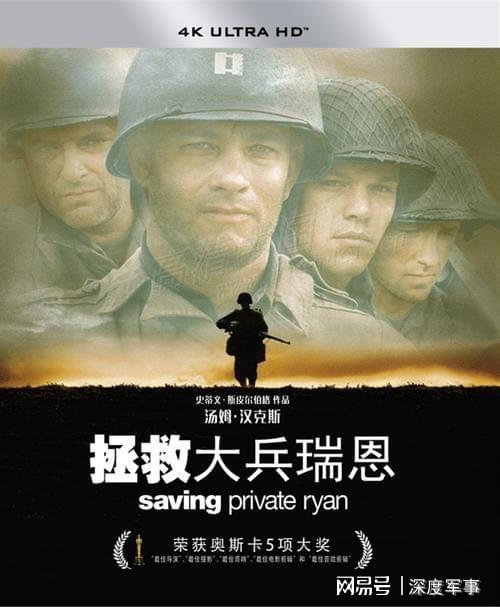 2. 约伯只能回望（3:1-19）
1:1 乌斯地有一个人名叫约伯。这人完全、正直、敬畏　神、远离恶事。
1:8 耶和华对撒但说：“你曾用心察看我的仆人约伯没有？地上再没有人像他那样完全、正直、敬畏　神、远离恶事。”
42:7 耶和华对约伯说话以后，耶和华就对提幔人以利法说：“我的怒气向你和你两个朋友发作，因为你们议论我，不如我的仆人约伯说的正确。
2. 约伯只能回望（3:1-19）
10 耶和华啊，你为什么站在远处？    在患难的时候为什么隐藏？
3. 即使约伯在黑暗的时候，他不能逃避神（20-26）
诗篇10章
耶和华啊，你为什么站在远处？ 在患难的时候为什么隐藏？
3. 即使约伯在黑暗的时候，他不能逃避神（20-26）
3:23 这人的道路遮隐，神又四面围困他。
1:10 撒旦说“四面圈上篱笆围护他”
3. 即使约伯在黑暗的时候，他不能逃避神（20-26）
1:1 乌斯地有一个人名叫约伯。这人完全、正直、敬畏　神、远离恶事。
1:8 耶和华对撒但说：“你曾用心察看我的仆人约伯没有？地上再没有人像他那样完全、正直、敬畏　神、远离恶事。”
42:7 耶和华对约伯说话以后，耶和华就对提幔人以利法说：“我的怒气向你和你两个朋友发作，因为你们议论我，不如我的仆人约伯说的正确。
4. 与哀哭的人同哭
要与哀哭的人同哭（罗马12:15）
4. 与哀哭的人同哭
“神通过这个让你成长”    ❌

“要与哀哭的人同哭。” ✔️
4. 与哀哭的人同哭
“以热情表现和自发行为作个人标志的基督徒”
    Happy clappy Christians
4. 与哀哭的人同哭
约翰11
28 马大说了这话就回去，叫她妹妹马利亚，私下说：“老师来了，他在叫你。” 29 马利亚听见了，急忙起来，到耶稣那里去。 30 那时，耶稣还没有进村子，仍在马大迎接他的地方。 31 那些同马利亚在家里安慰她的犹太人，见她急忙起来，出去，就跟着她，以为她要往坟墓那里去哭。 32 马利亚到了耶稣那里，看见他，就俯伏在他脚前，对他说：“主啊，你若早在这里，我弟弟就不会死了。” 33 耶稣看见她哭，并看见与她同来的犹太人也哭，就心里悲叹，又甚忧愁， 34 就说：“你们把他安放在哪里？”他们对他说：“主啊，请你来看。” 35 耶稣哭了。
4. 与哀哭的人同哭
“有祂在, 我们不会遇上问题”

“我的爱心天天成长”
4. 与哀哭的人同哭
1:21，就是“赏赐的是耶和华，收取的也是耶和华。耶和华的名是应当称颂的。”
4. 与哀哭的人同哭
2000年前，又有一个诚实的信徒跟他三个朋友在一个园子里，名叫客西马尼。【马可14:32】
3. 即使约伯在黑暗的时候，他不能逃避神（20-26）
节耶稣说“不能警醒一小时吗？” 【马可14:37】
3. 即使约伯在黑暗的时候，他不能逃避神（20-26）
“我的　神！我的　神！为什么离弃我？”
【马可15:34】
3. 即使约伯在黑暗的时候，他不能逃避神（20-26）
只有耶稣已陷入绝望的深渊所以只有耶稣可以与受苦着同行。
约伯记3章
约伯的哀歌